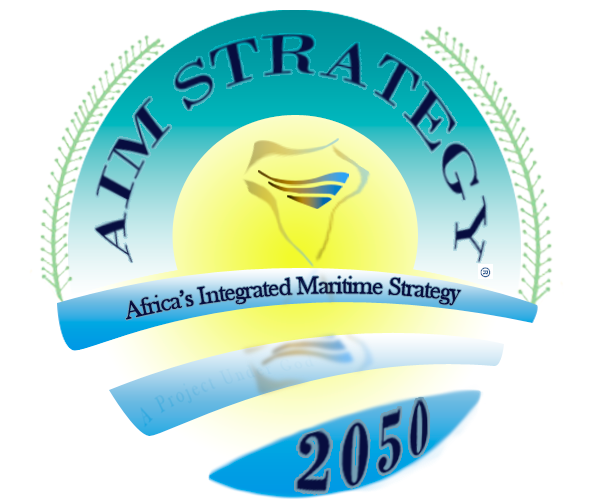 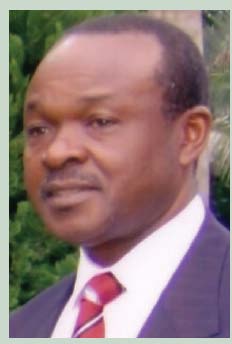 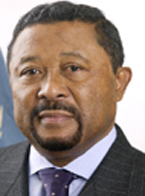 Together, let’s navigate the FUTURE... NOW!
www.AU.int/Maritime 
…Swim with us on
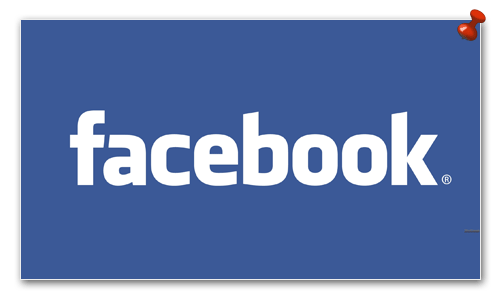 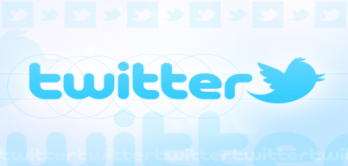 &
Arabic, English, French, Kiswahili and Portuguese.